Northern California State of Reform 

County-Led Initiatives for System Improvement
 
April 6, 2016
2:45 pm - 3:30 pm 
Sacramento Convention Center


Dale Villani
CEO, Gold Coast Health Plan
Gold Coast Health Plan
County Organized Health System (COHS)
Single Medi-Cal Plan for Ventura County
Medi-Cal Only Line of Business

Established July 2011 by County Ordinance

Ventura County Medi-Cal Managed Care Commission (11 Members)

203,074 members (as of March 2016)

Largest network provider is Ventura County Medical Center
Working Together to Form Integrated Health Care Delivery System
Public Health
Behavioral Health 
Housing
Ventura County Area Agency on Aging
Child Support Services
Health Care Agency
Catholic Charities
Salvation Army
Area Agency on Aging
Senior Centers
Meal Delivery
Grief Support & Counseling
ElderHelp Program
Community Action Program
Medical / BH Services
Care Coordination
Disease Management
Pharmacy 
Health Education
Community Outreach
Initiatives and Partnering
Sec 1115 Waiver – Medi-Cal 2020
Whole Person Care Pilot

Value-Add Services (Technical, Data, Resources)

Alternative Resources for Community Health (ARCH) 
Community Investment Opportunities
Social Determinants of Health
ARCH
Alternative Resources for Community Health
Alternative Provider Payments and Performance Incentives
Event Sponsorships and
 Letters of Support
Grants and Community Health Incentives
Enhanced Clinical Benefits
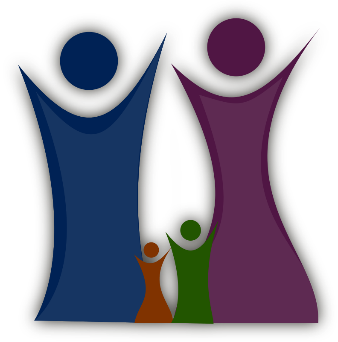